Lakeland Payor Conference
10/18/2023
How to Get Your Questions Answered
Improved efficiency
Right information to the right people
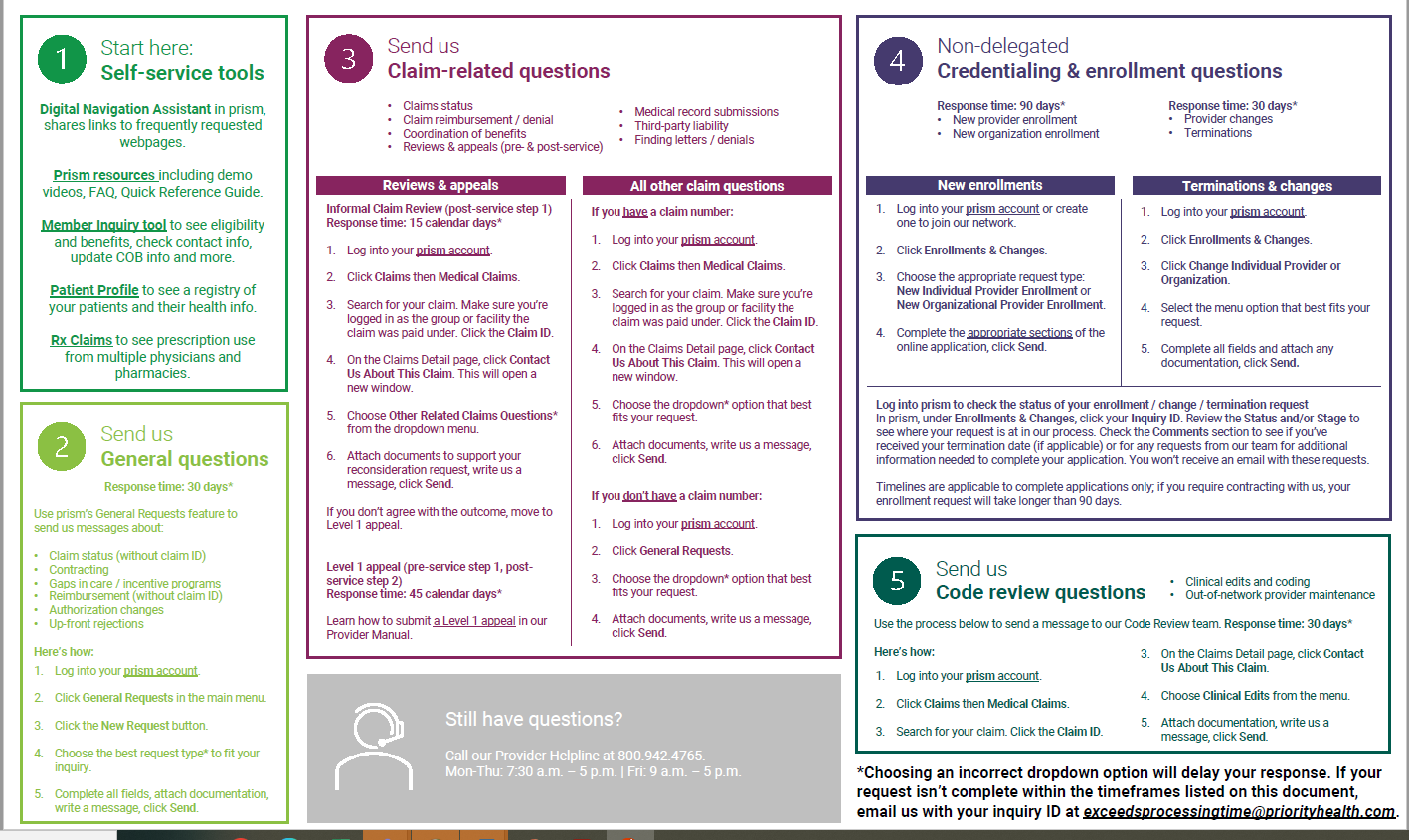 3